Муниципальное автономноеобщеобразовательное учреждение «Гимназия «Новоскул»
Инклюзивное образование                                    в 1 «в» классе:                                                        шаг за шагом
Обобщение педагогического опыта                                                               учителя начальных классов 
Михайловой Татьяны Фёдоровны
Профессиональные цели и установки учителя в реализации инклюзивной практики
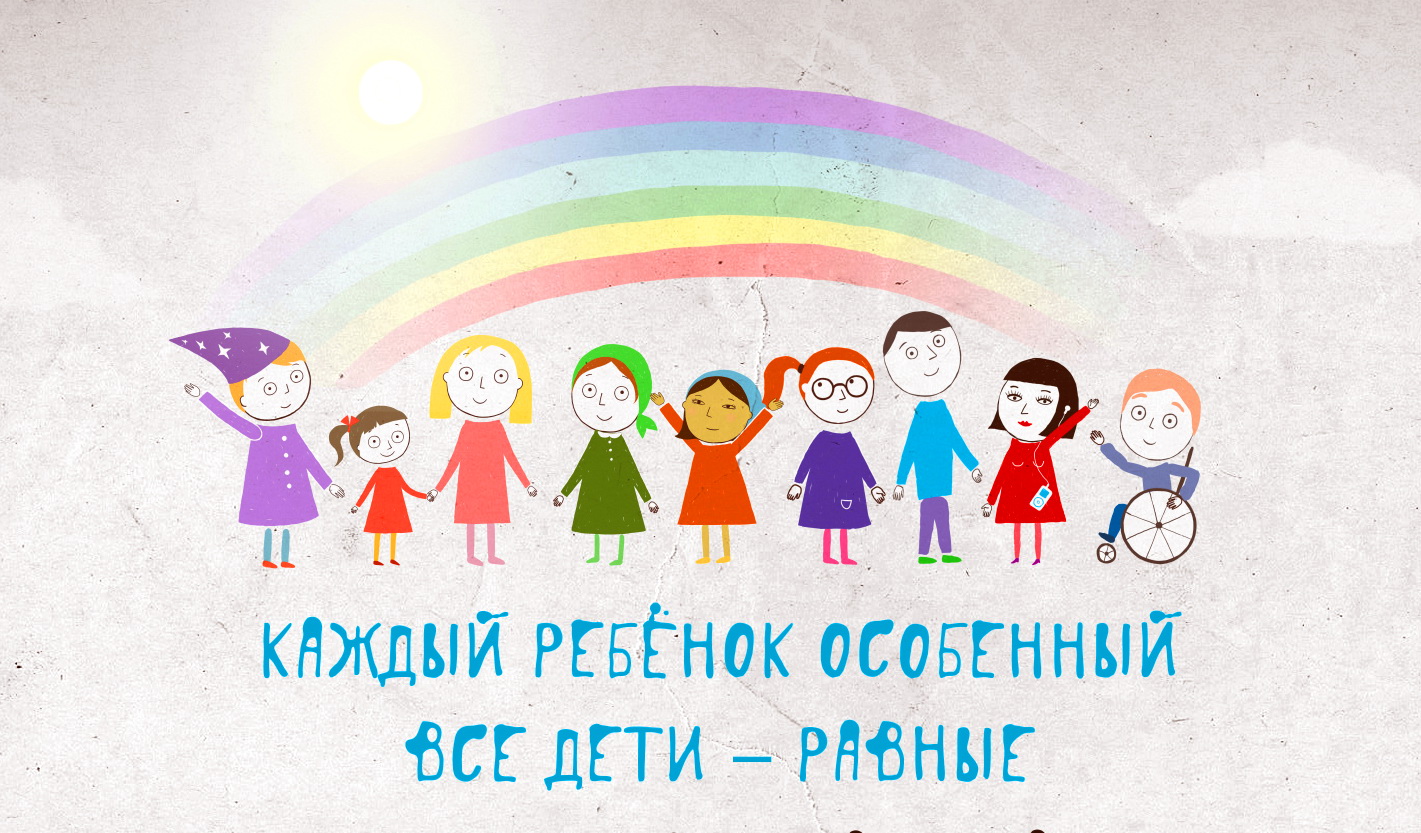 Цель деятельности учителя, реализующего инклюзивную практику – создать оптимальные условия для развития потенциала каждого ребёнка.
Педагогические задачи
Определение категории детей в классе, которым необходимо создавать специальные образовательные условия;

Организация в классе доступной среды в зависимости от потребностей детей;

Создание атмосферы эмоционального комфорта;

Освоение современных технологий, методов, приёмов, форм организации учебной работы и их адекватное применение;

Адаптация имеющихся или разработка новых необходимых дидактических материалов; 
 
Использование адекватных возможностям детей способов оценки образовательных достижений, продуктов учебной и внеучебной деятельности;

Организация взаимодействия с родителями на основе сотрудничества и разделения ответственности.
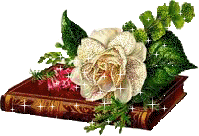 Организации учебного процесса                   в инклюзивном классе
II этап
Организация доступной среды 
(беседа с родителями,                 доступная среда                   в классе и вне класса)
Самообразование (изучение имеющихся материалов; адаптация и адекватное применение современных технологий, методов, приёмов и форм работы;
III этап
Адаптация к школьной жизни и включение ребёнка во взаимодействие с одноклассниками 
(экскурсия по гимназии, игры на знакомство и сплочение, правила школьной жизни и т.д)
I этап
Знакомство и формирование основ сотрудничества                  всех участников образовательного процесса 
(курсы дошкольников,             анкетирование родителей)
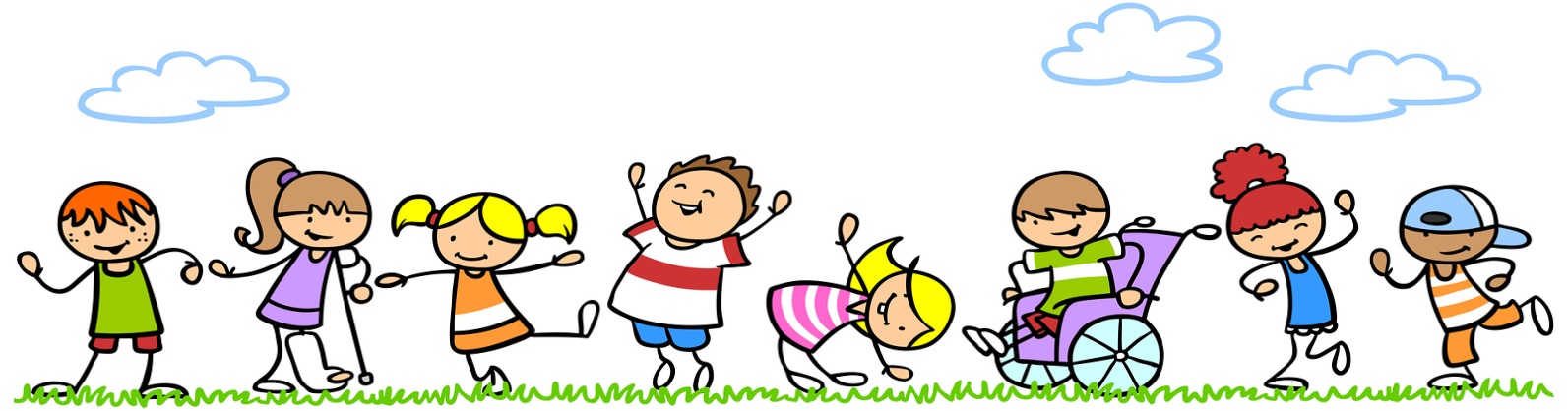 I этап. Знакомство и формирование основ сотрудничества
Определение категории детей в классе, которым необходимо создавать специальные образовательные условия. 
(анкетирование родителей, наблюдения за детьми, создание социального паспорта класса)
I этап. Знакомство и формирование основ сотрудничества
Определение категории детей в классе, которым необходимо создавать специальные образовательные условия. 
(анкетирование родителей, наблюдения за детьми, создание социального паспорта класса)
2
5
5
6
леворукие дети
II этап. Организация доступной среды
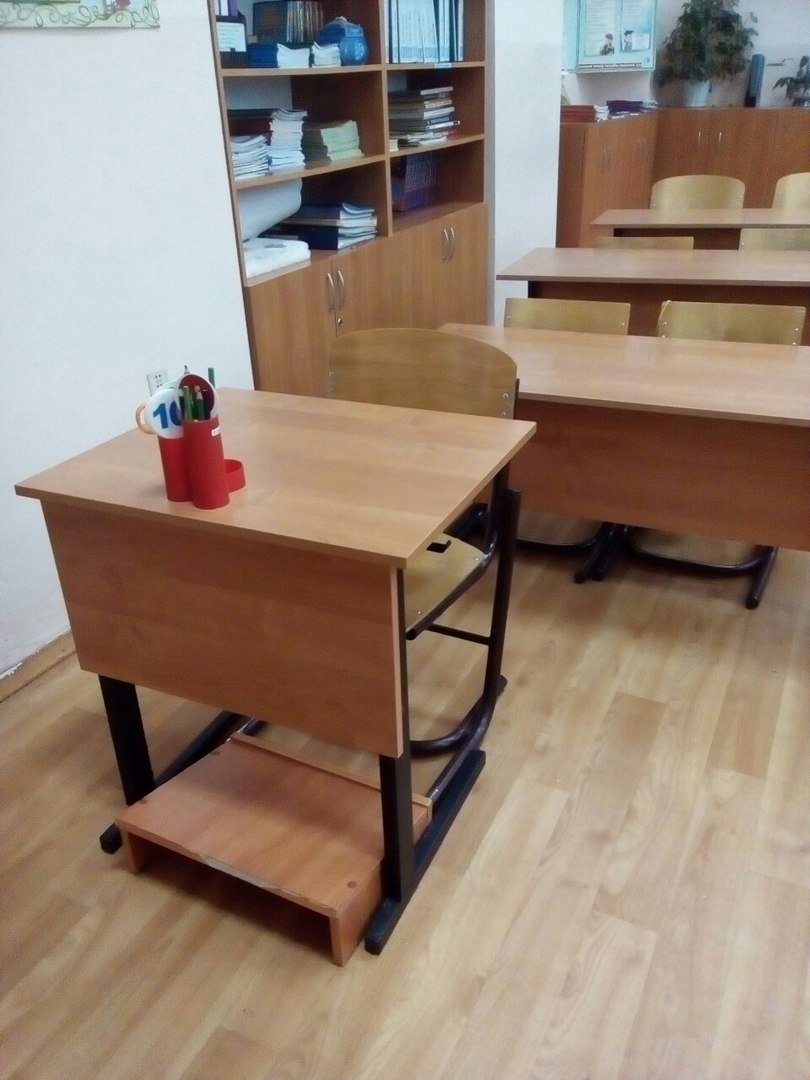 Организация рабочего места детей с НОДА; доступность пребывания в гимназии

Посадка детей с нарушением зрения;

Организация рабочего пространства детей, пишущих левой рукой;

Посадка детей, часто болеющих ОРЗ
II этап. Самообразование
Необходимые документы для внедрения инклюзивного обучения
 
Концепция Федерального государственного образовательного стандарта для обучающихся с ограниченными возможностями здоровья
Приказ Министерства образования и науки Российской Федерации от 19.12.2014 № 1599 «Об утверждении федерального государственного образовательного стандарта образования обучающихся с умственной отсталостью (интеллектуальными нарушениями)»
Приказ Министерства образования и науки Российской Федерации от 19.12.2014 № 1598 «Об утверждении федерального государственного образовательного стандарта начального общего образования обучающихся с ограниченными возможностями
Письмо Минобрнауки России от 11 марта 2016 г. № ВК-452/07 «О введении ФГОС ОВЗ»
Изучение литературы и материалов сайтов в Интернете

И.Ю. Левченко, О.Г. Приходько, А.А. Гусейнова Москва 2016 «Интеграция школьников с нарушениями двигательного развития в образовательные организации»
Е.В. Самсонова, Т.П. Дмитриева, Т.Ю. Хотылёва «Основные педагогические технологии инклюзивного образования»
III этап.  Адаптация к школьной жизни и включение во взаимодействие с одноклассниками
Правила школьной жизни, их обсуждение и принятие (закон дружбы, закон 0:0, закон чистоты и т.д.);

Правила поведения на уроке – карточки сигналы;

Режим дня в школе в картинках;

Знакомство с библиотекой;

Знакомство и занятия с педагогом-психологом в гимназии.
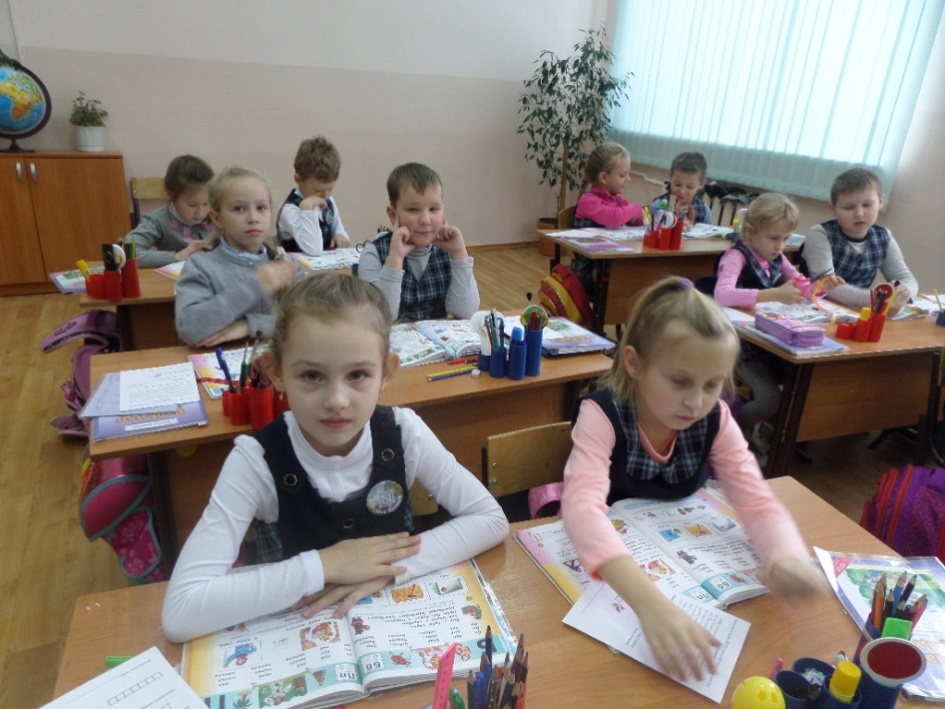 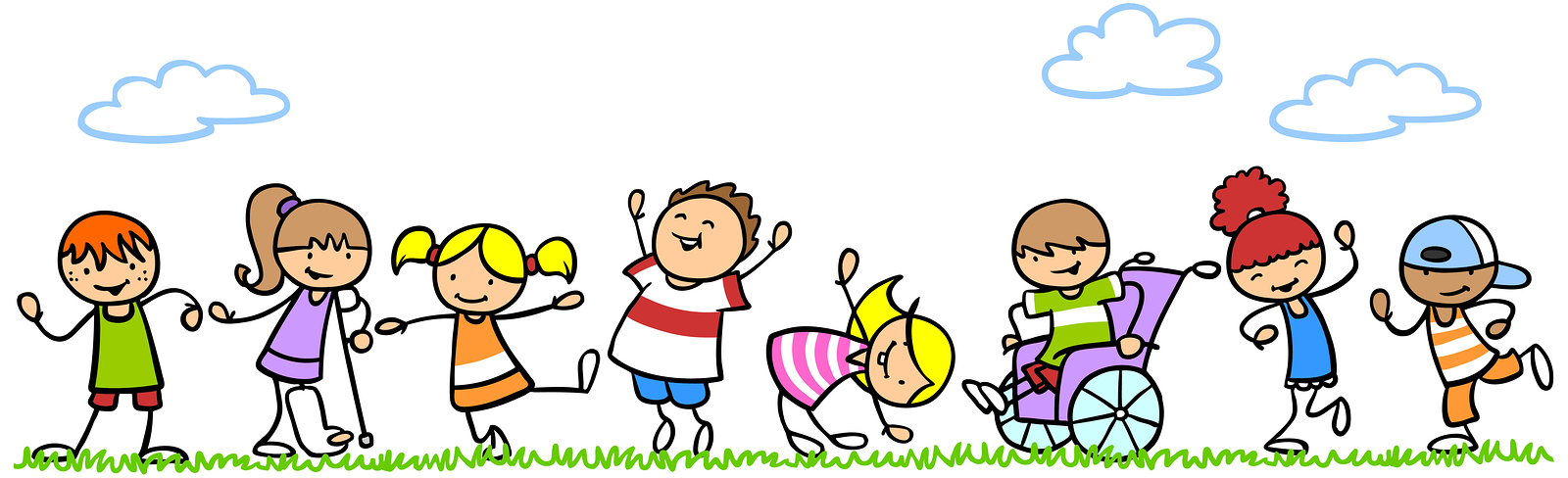 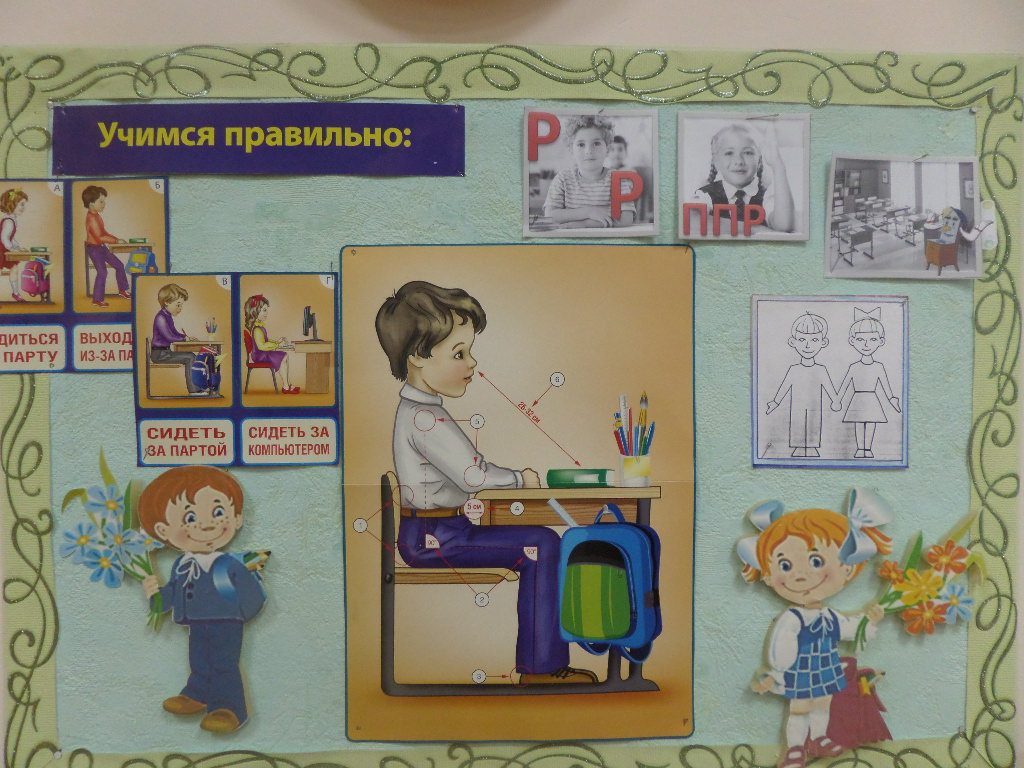 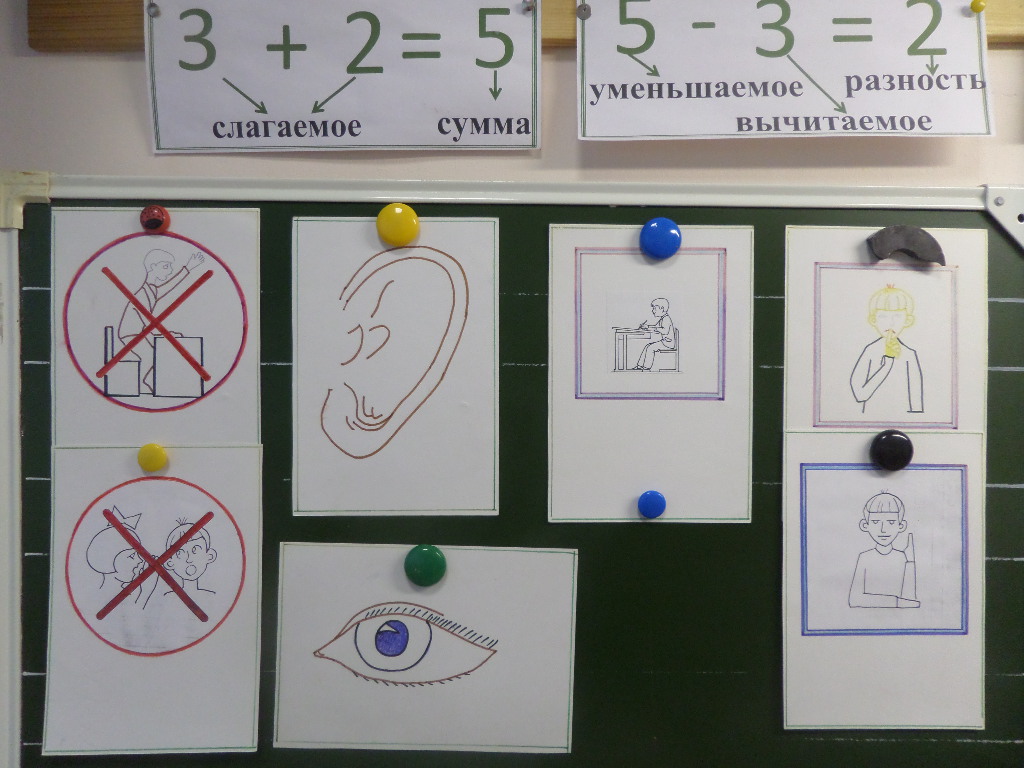 Правила поведения на уроке – карточки сигналы;
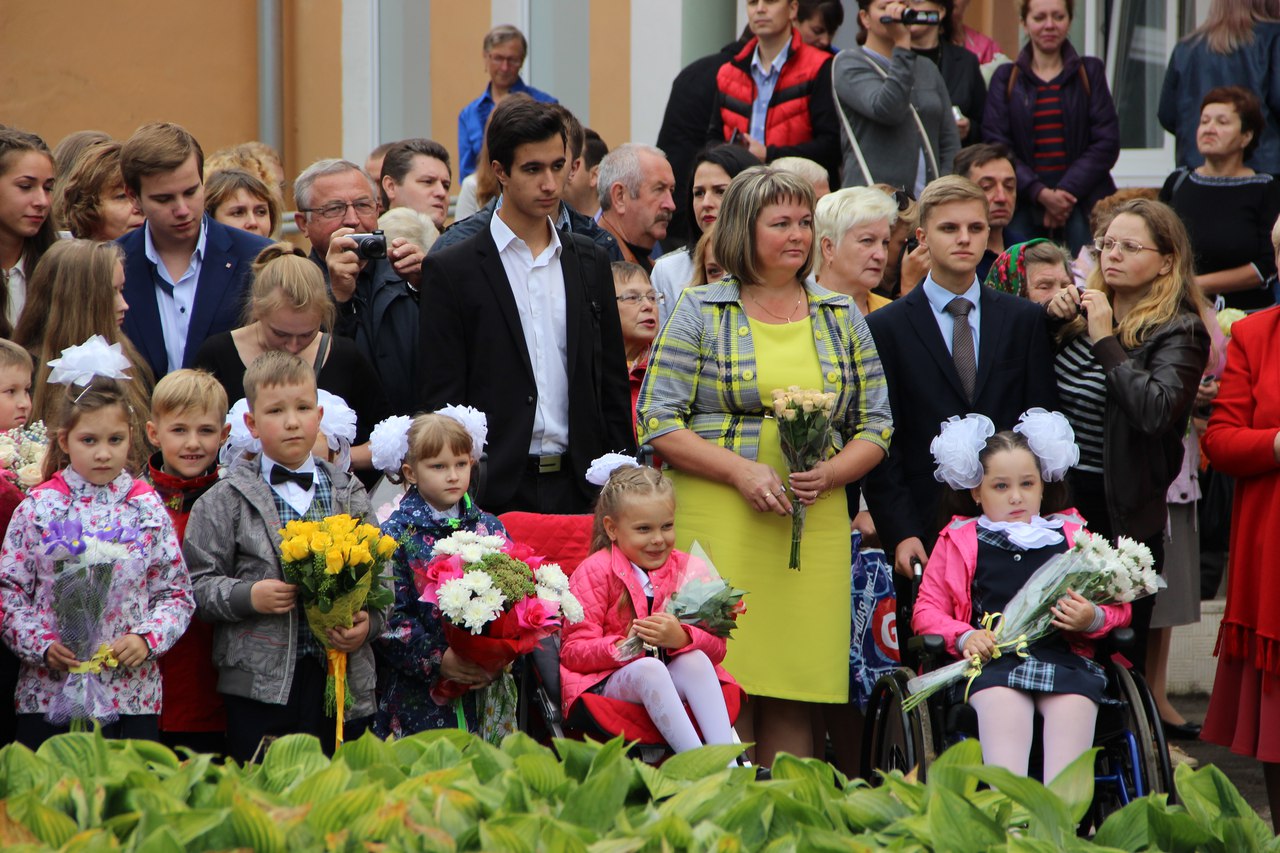 1 сентября 2016 года.
Адаптация к школьной жизни и включение во взаимодействие с одноклассниками
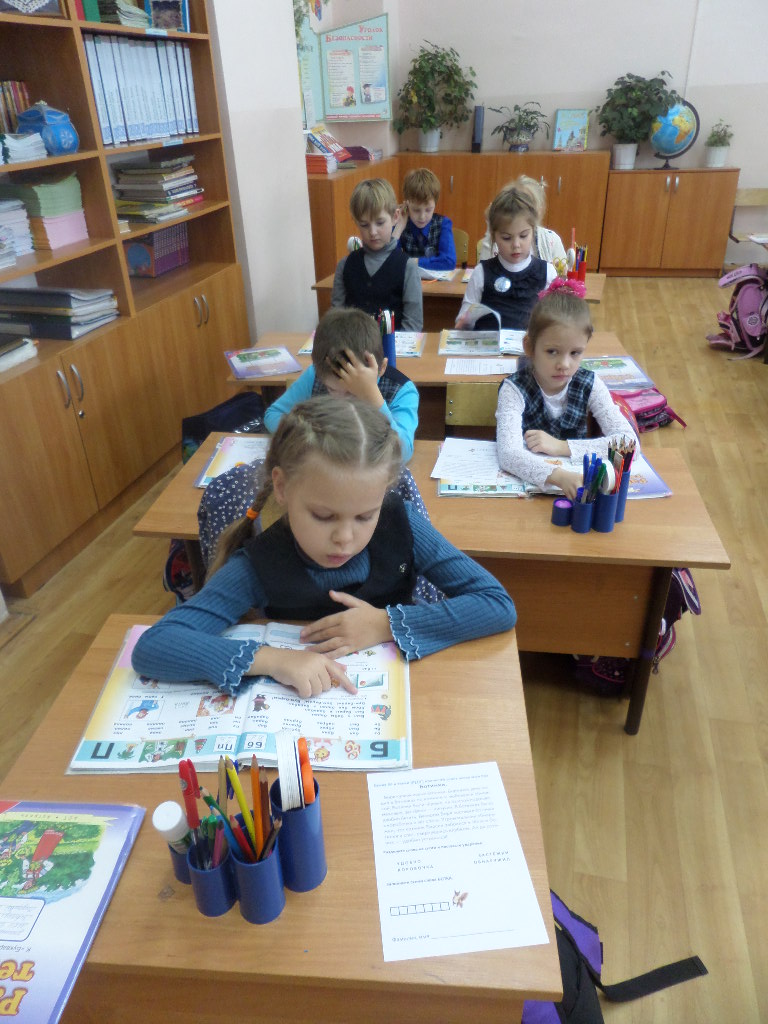 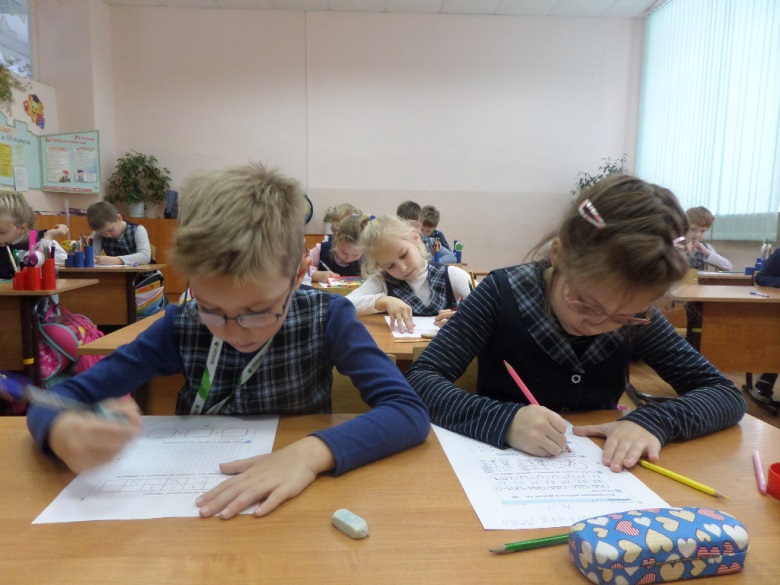 На уроках…
Адаптация к школьной жизни и включение во взаимодействие с одноклассниками
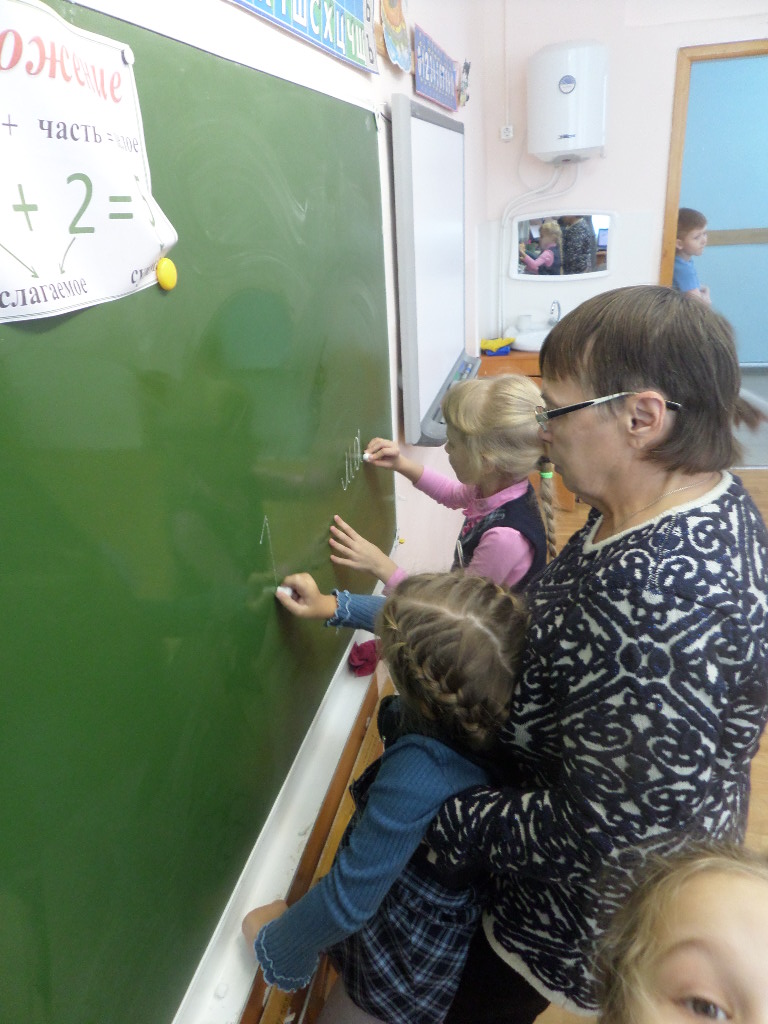 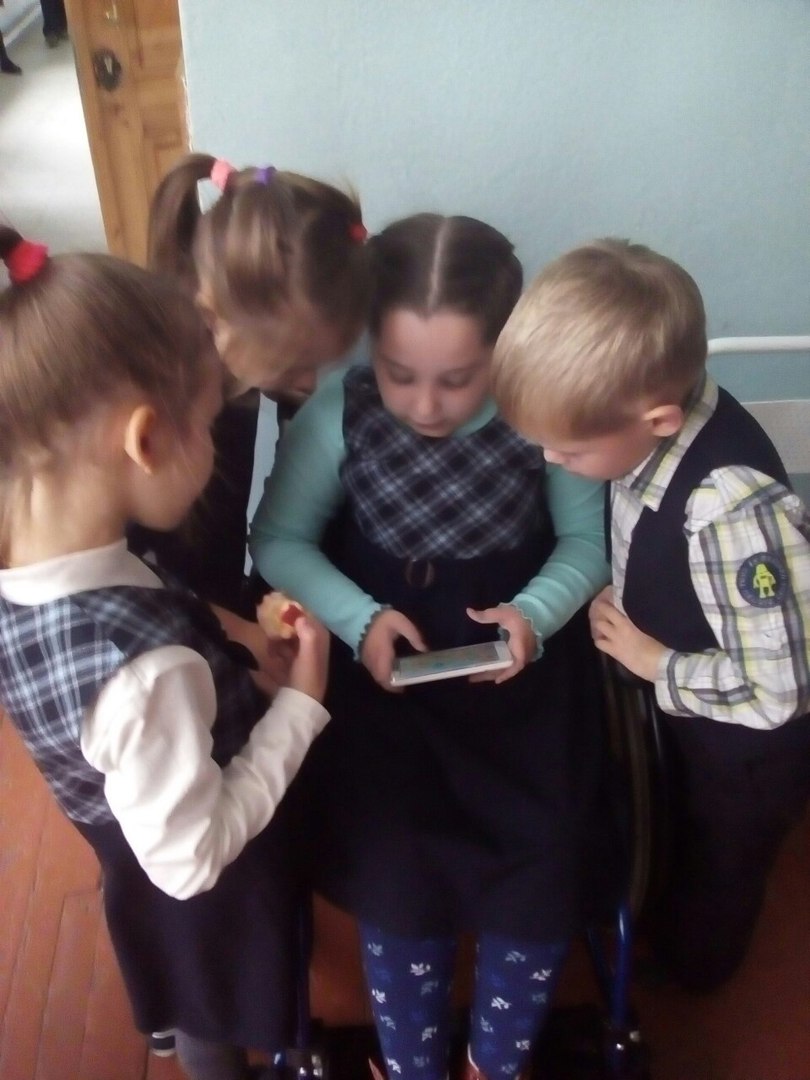 На переменках……. Нам хорошо вместе
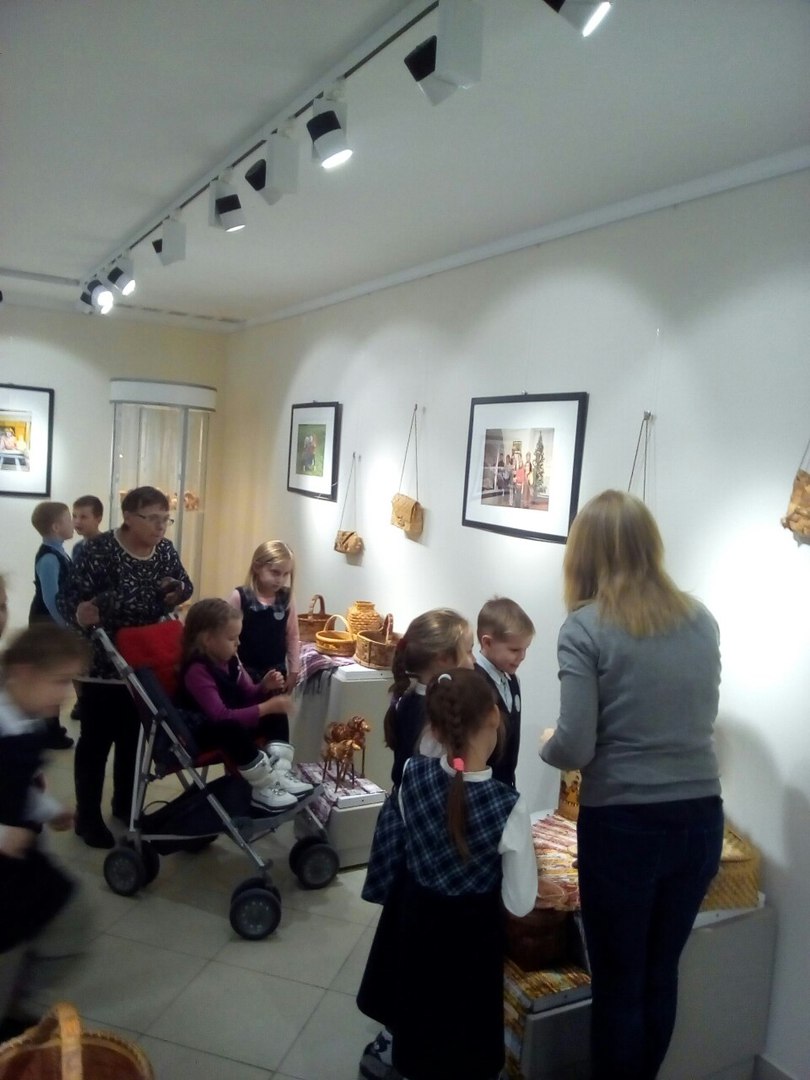 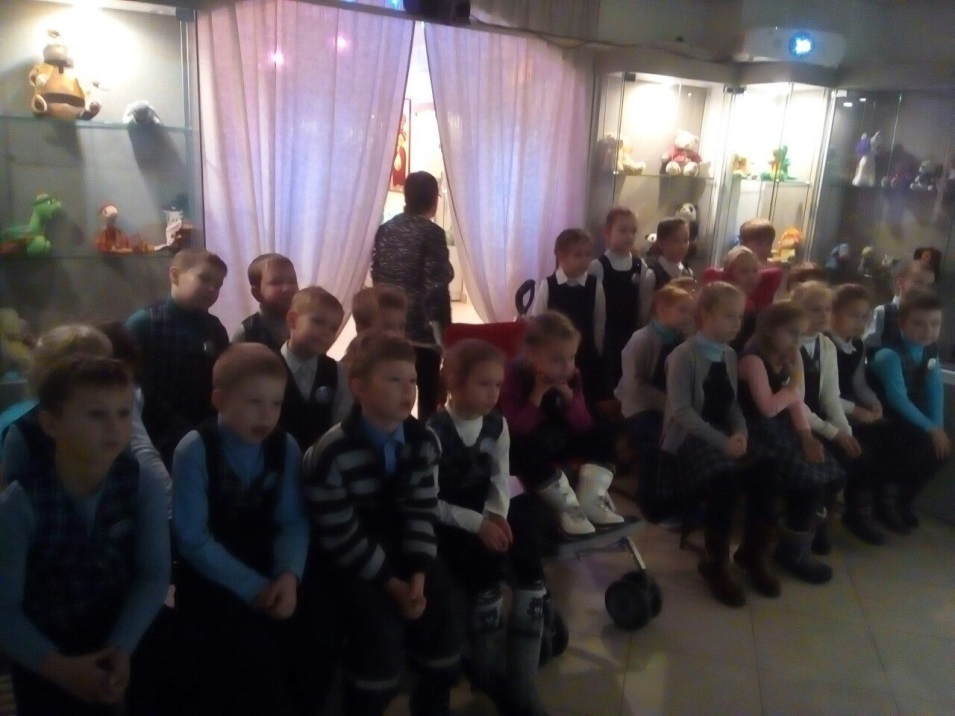 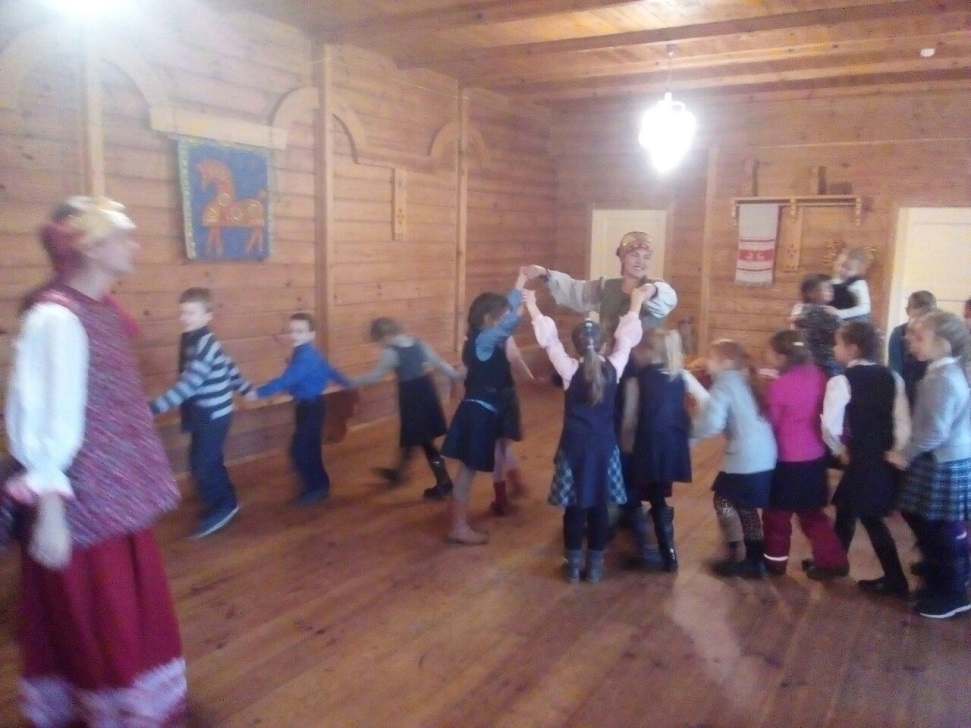 Внеурочная деятельность.
Посещение «Новгородского областного Дома народного творчества»
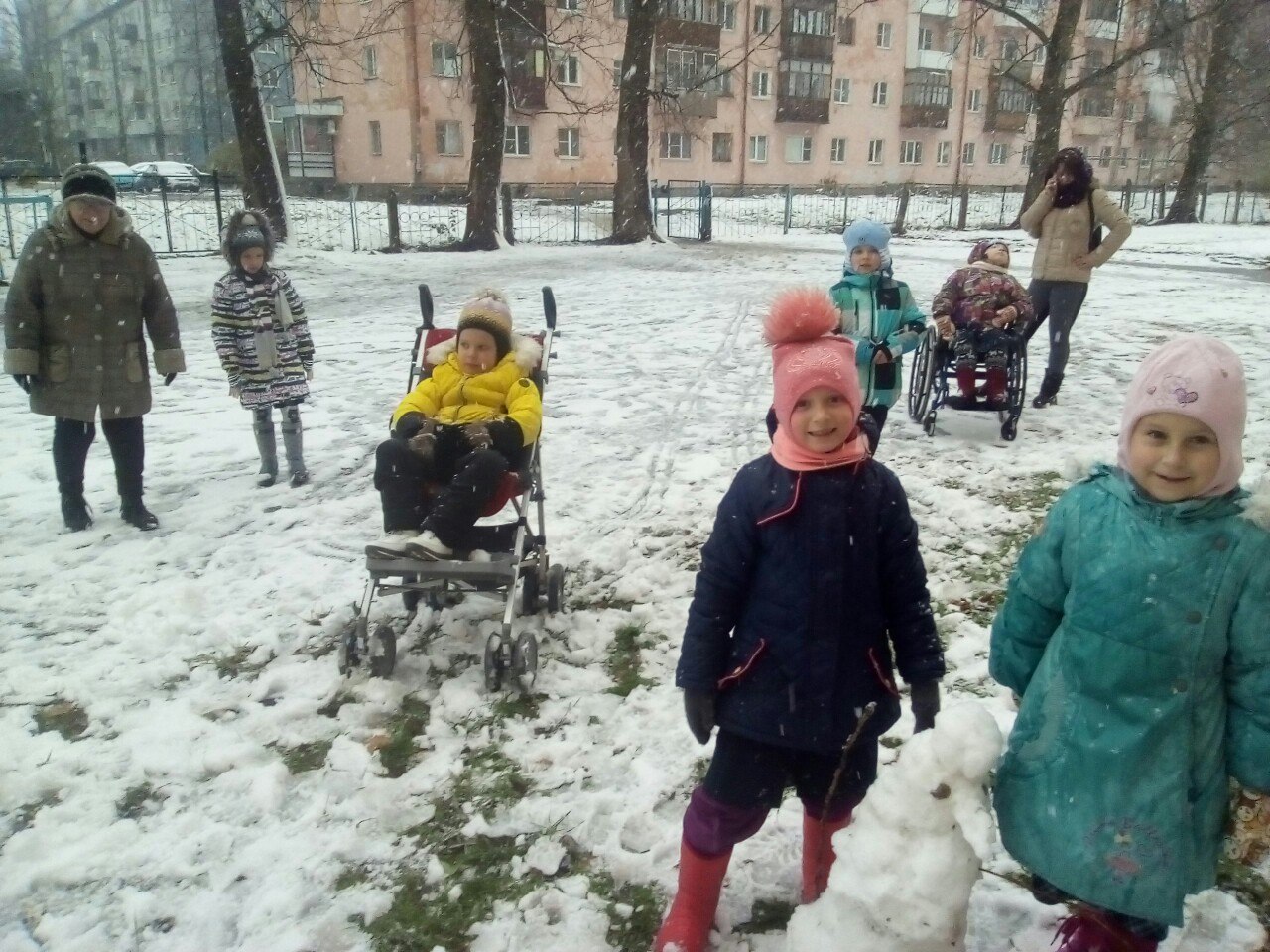 Первому снегу радовались все
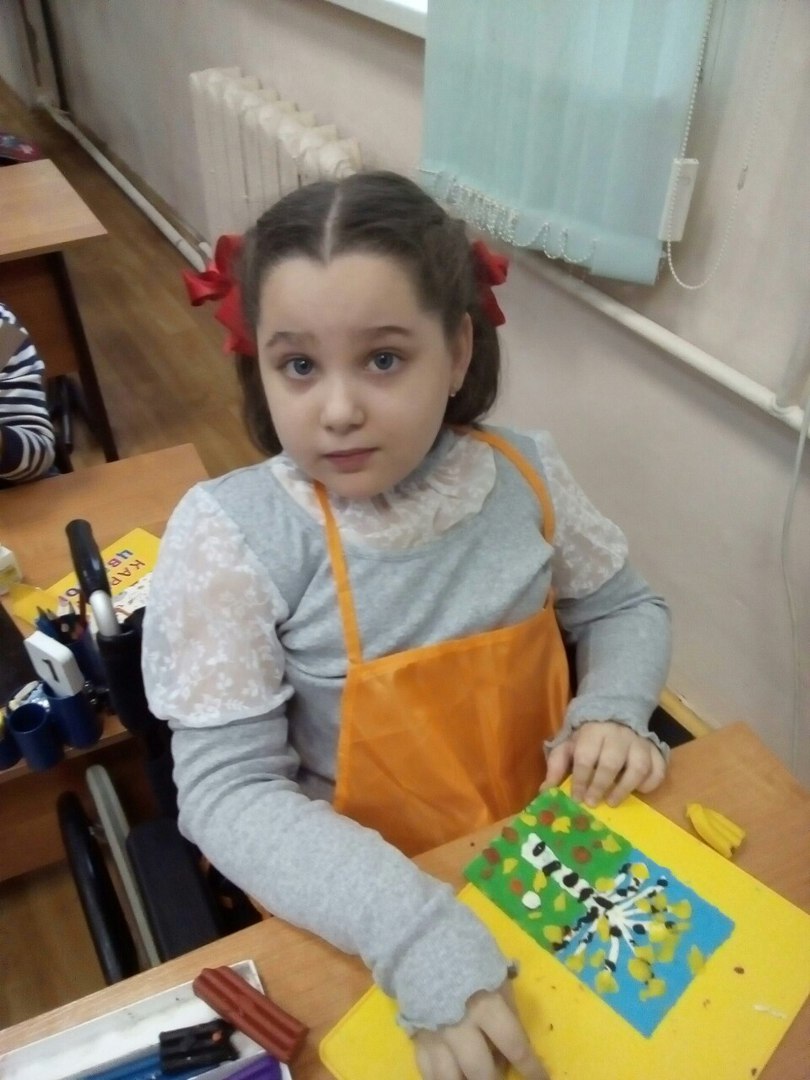 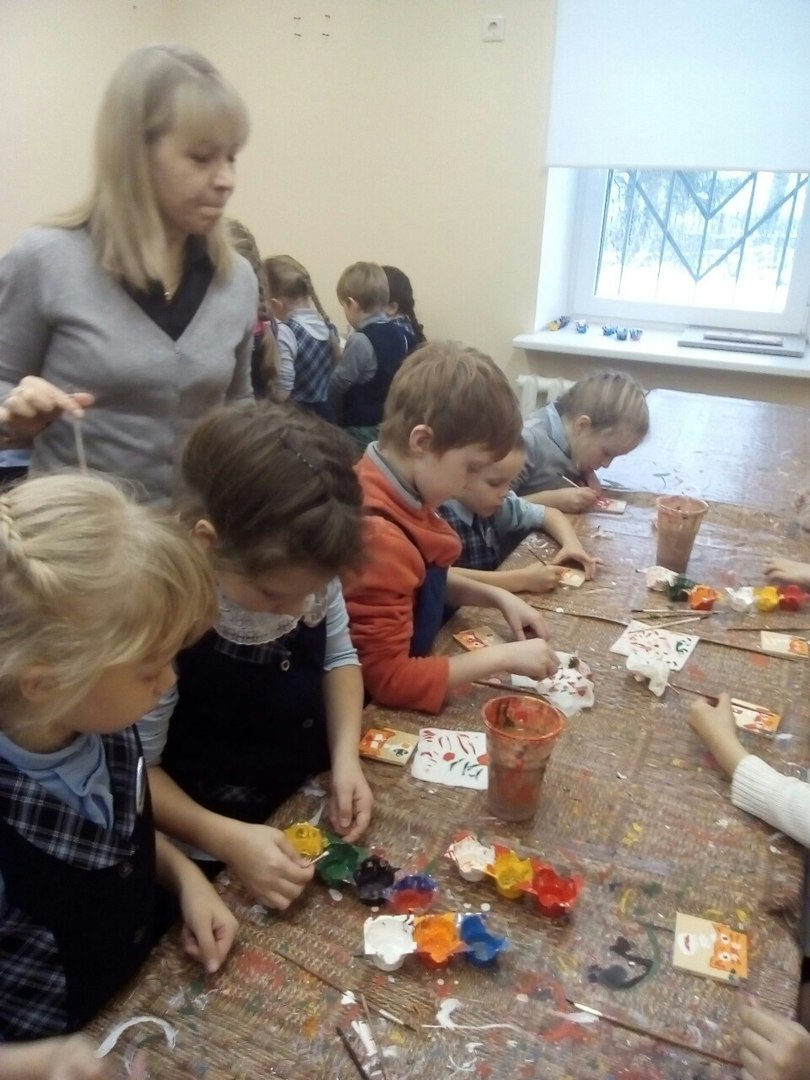 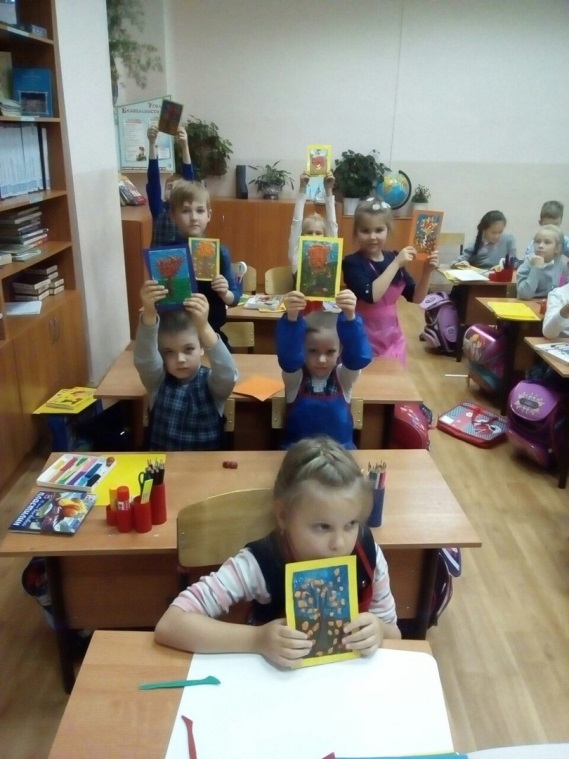 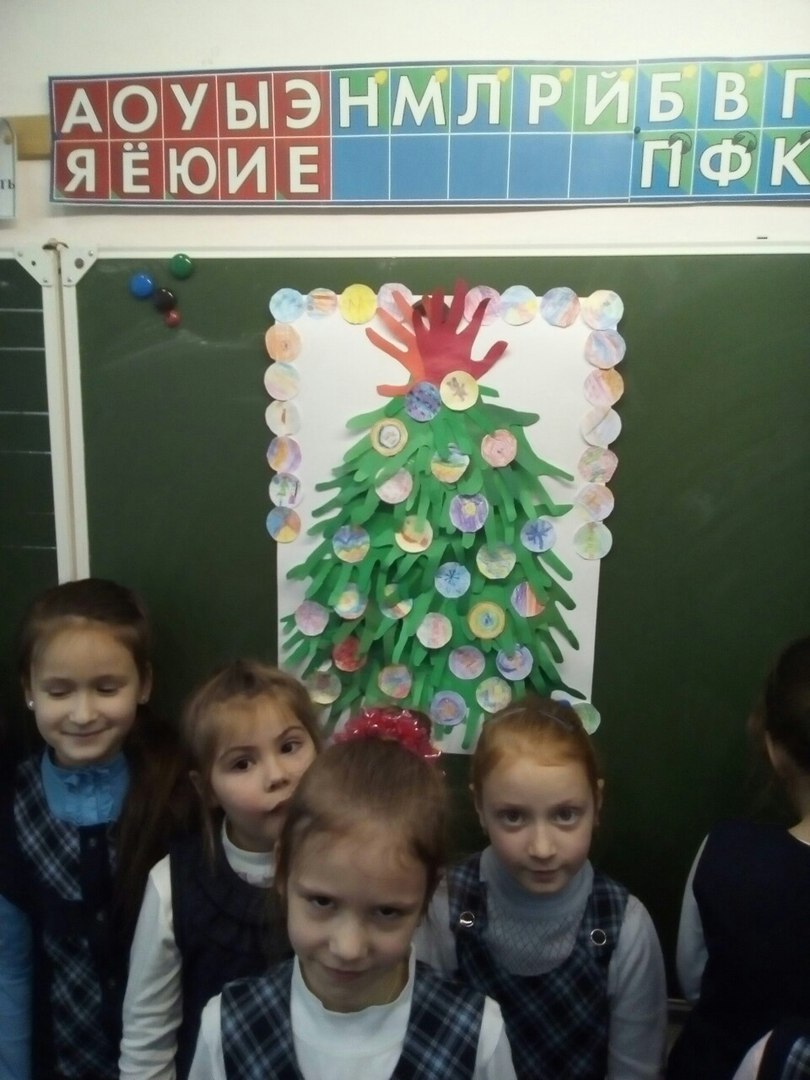 Наше творчество…
Место рядом с учителем: испытуемый отождествляет себя с учеником, принимаемым учителем.
Позиция «один, вдали от учителя» - эмоционально неблагополучная позиция ребенка, указывающая на трудности адаптации к пребыванию в классном коллективе.
Игровая позиция: не соответствует учебной позиции
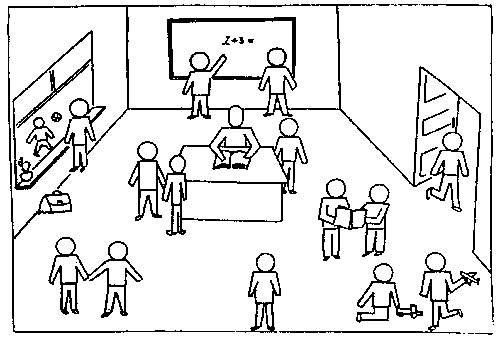 6
1
2
5
4
выраженность познавательных интересов: решение задачи у доски, совместное чтение книги, вопросы, задаваемые учителю. 
В данном случае идентификация в отношении этой позиции будет свидетельствовать об адекватности социально-психологического и учебного статуса младшего школьника.
6
1
1
Адекватное применение современных технологий, методов, приёмов, форм организации учебной работы
Традиционные формы:
Парное взаимообучение (пары сменного состава, стабильные пары)
Групповая работа; старшеклассники + первоклассники
Фронтальное обучение всего класса
Соответствие ФГОС:
Выбор интересного, доступного, личностно и практико – ориентированного содержания занятий 

Использование различных пособий и технических средств обучения 
( интерактивная доска, документ камера и т.д.)

Организация разнообразной деятельности учащихся (экскурсии, урок – исследование, виртуальные путешествия,  дидактические игры, посещение городской библиотеки, проектная и творческая деятельность)
Алгоритм характеристики  звуков 
- результат урока - исследования
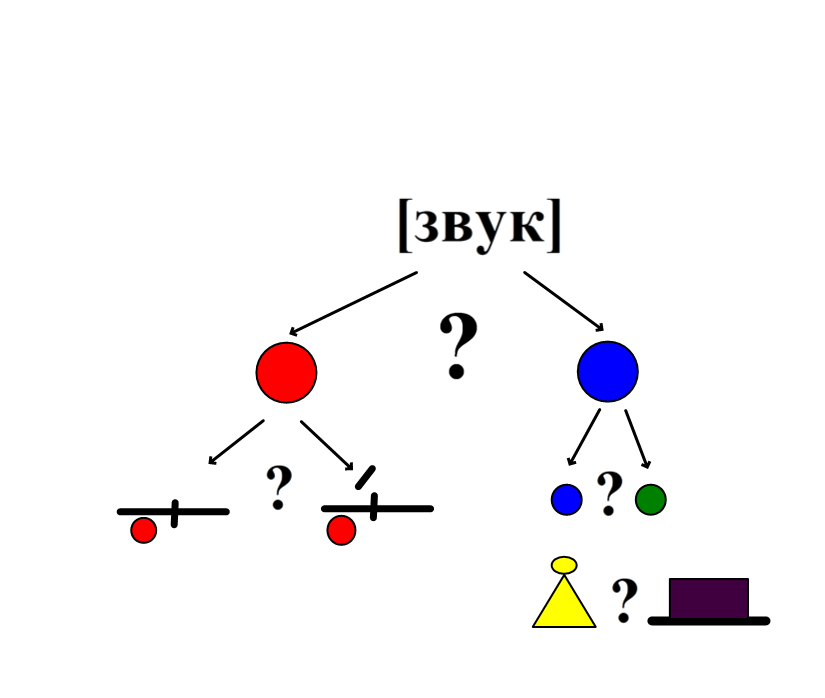 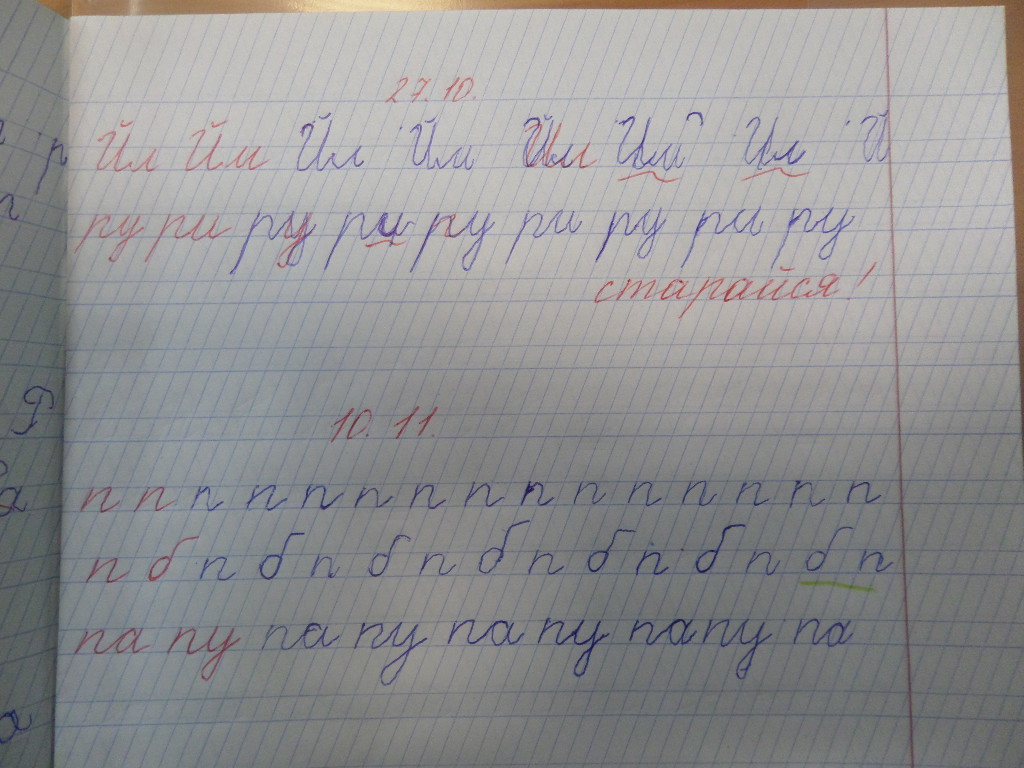 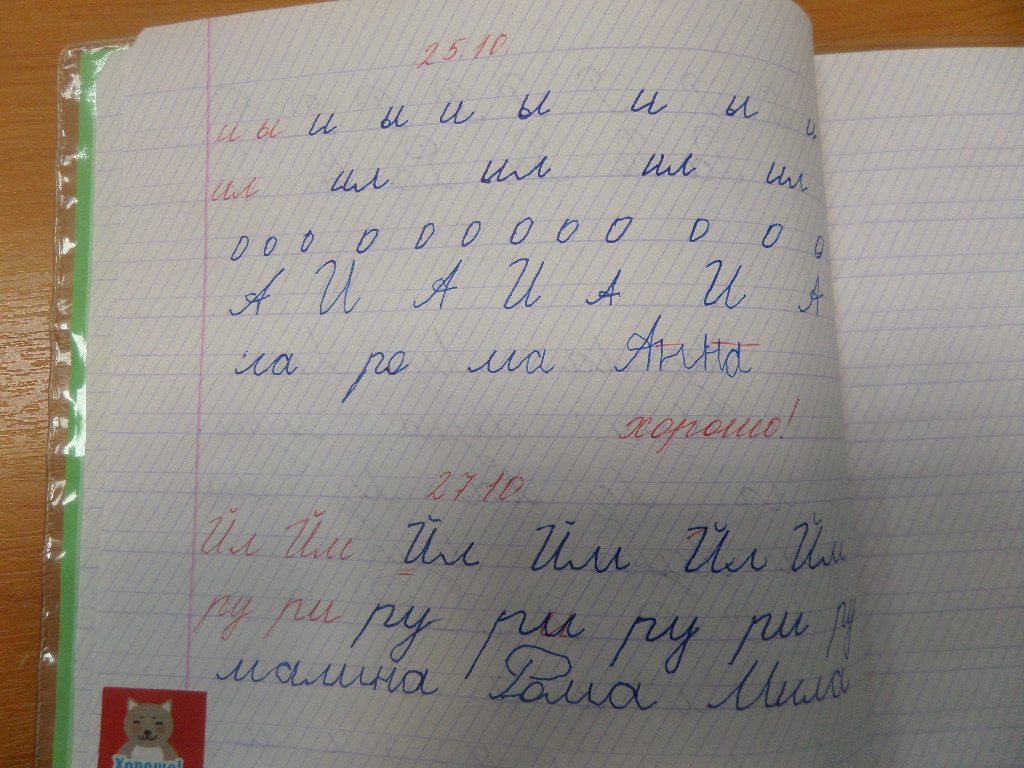 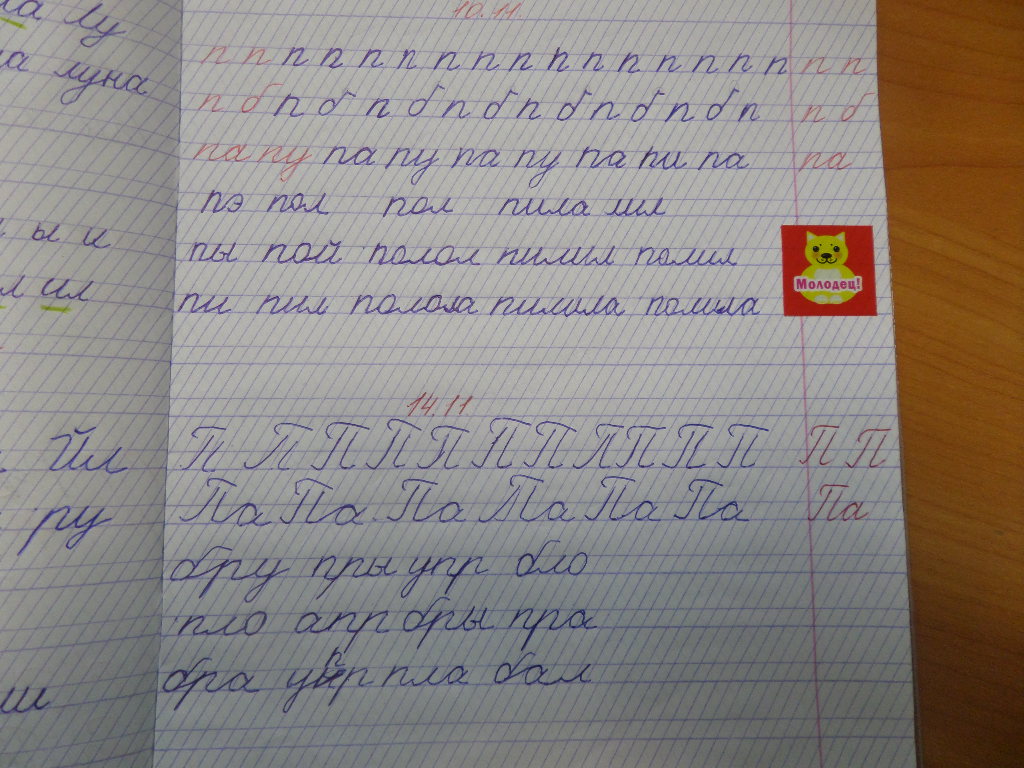 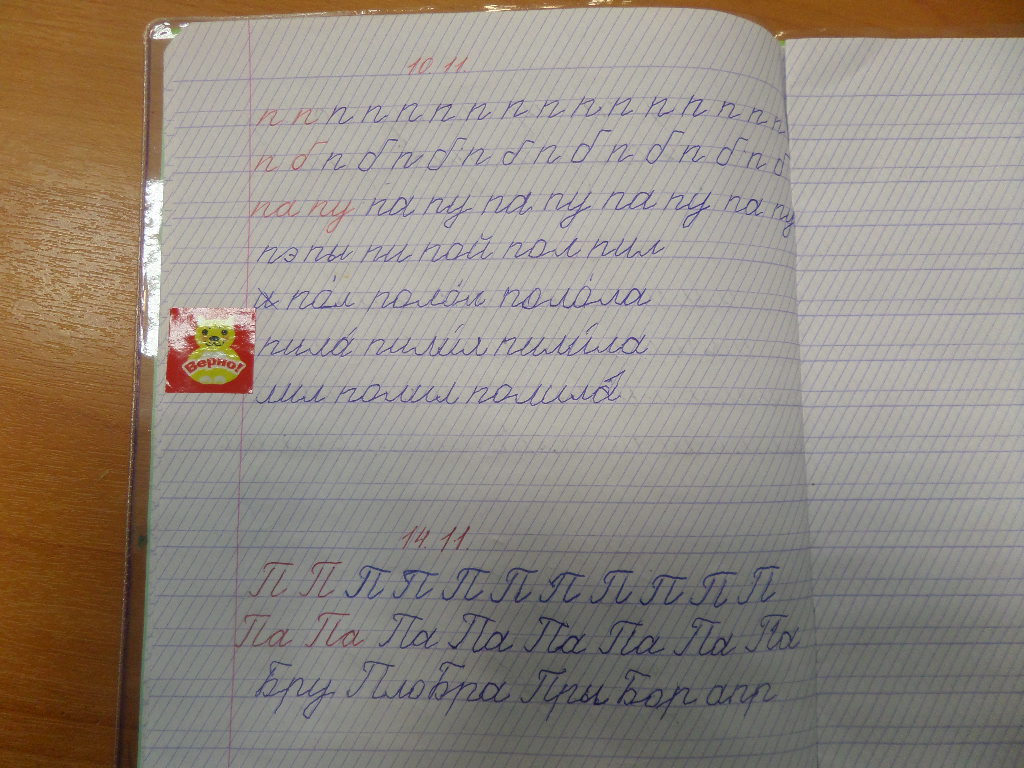 Оценка образовательных достижений
Портфолио учащегося
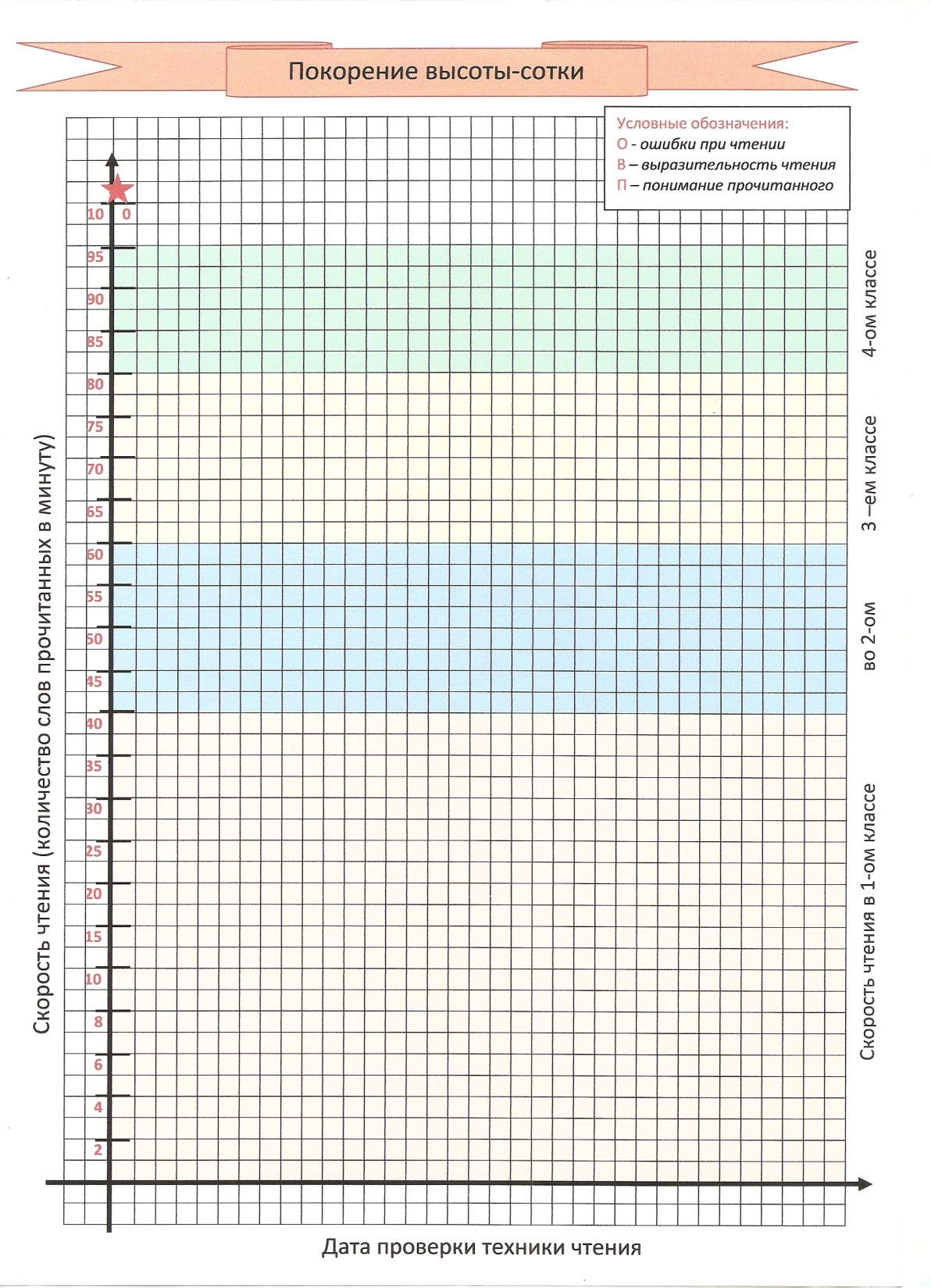 Динамика развития техники чтения
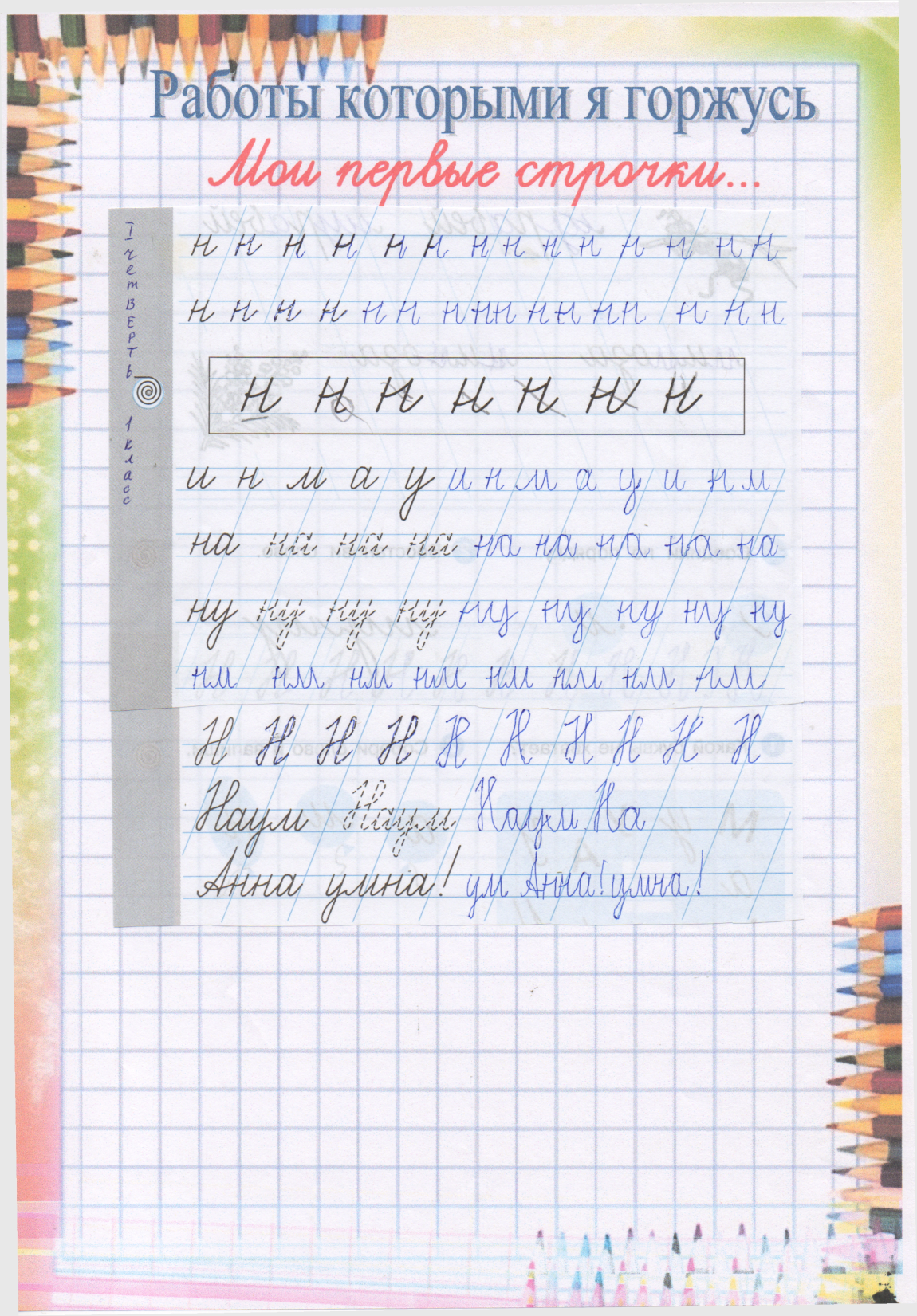 Становления почерка
«К каждому ребёнку следует применять его собственное мерило, побуждать каждого к его собственной обязанности и награждать собственной похвалой. Не успех, а усилие заслуживают награды»
                                                                     Джон Рескин
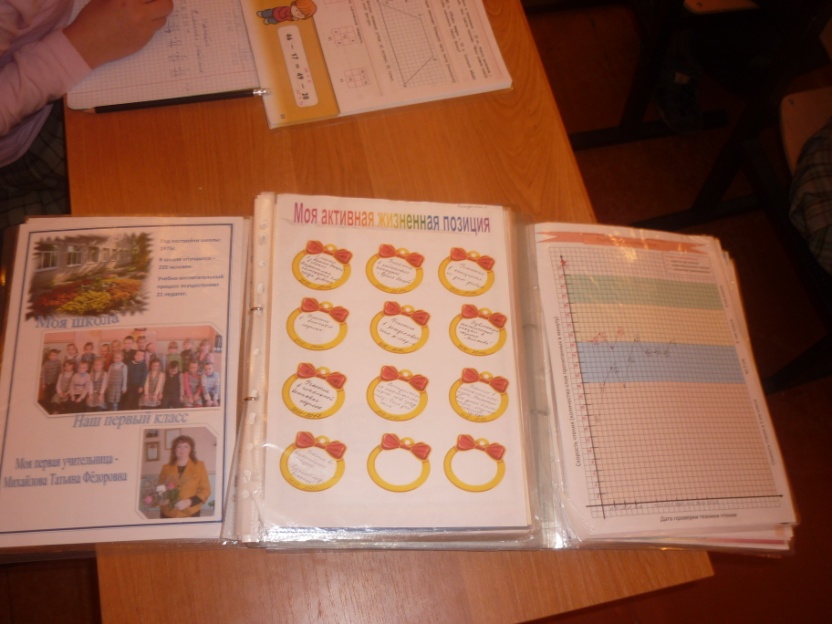 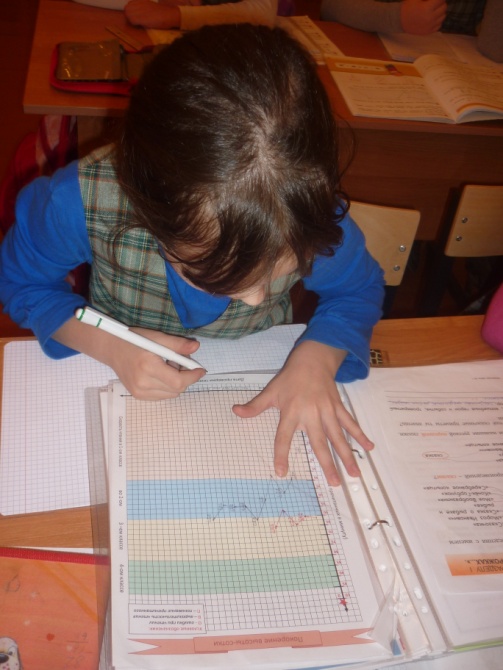 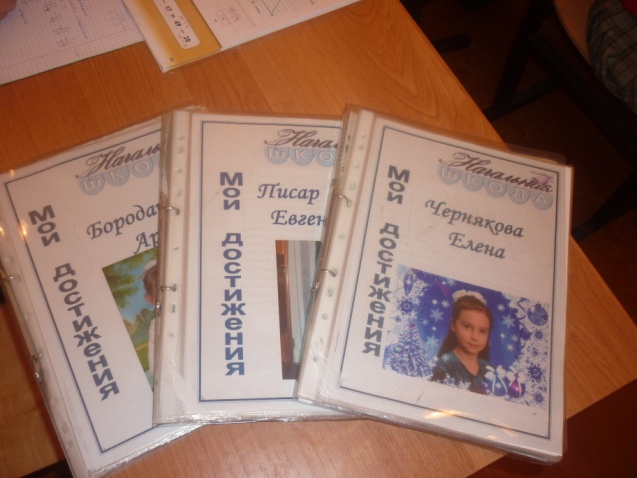 24
Портфолио класса
Маленькая победа каждого,
 рождает большой успех всех.
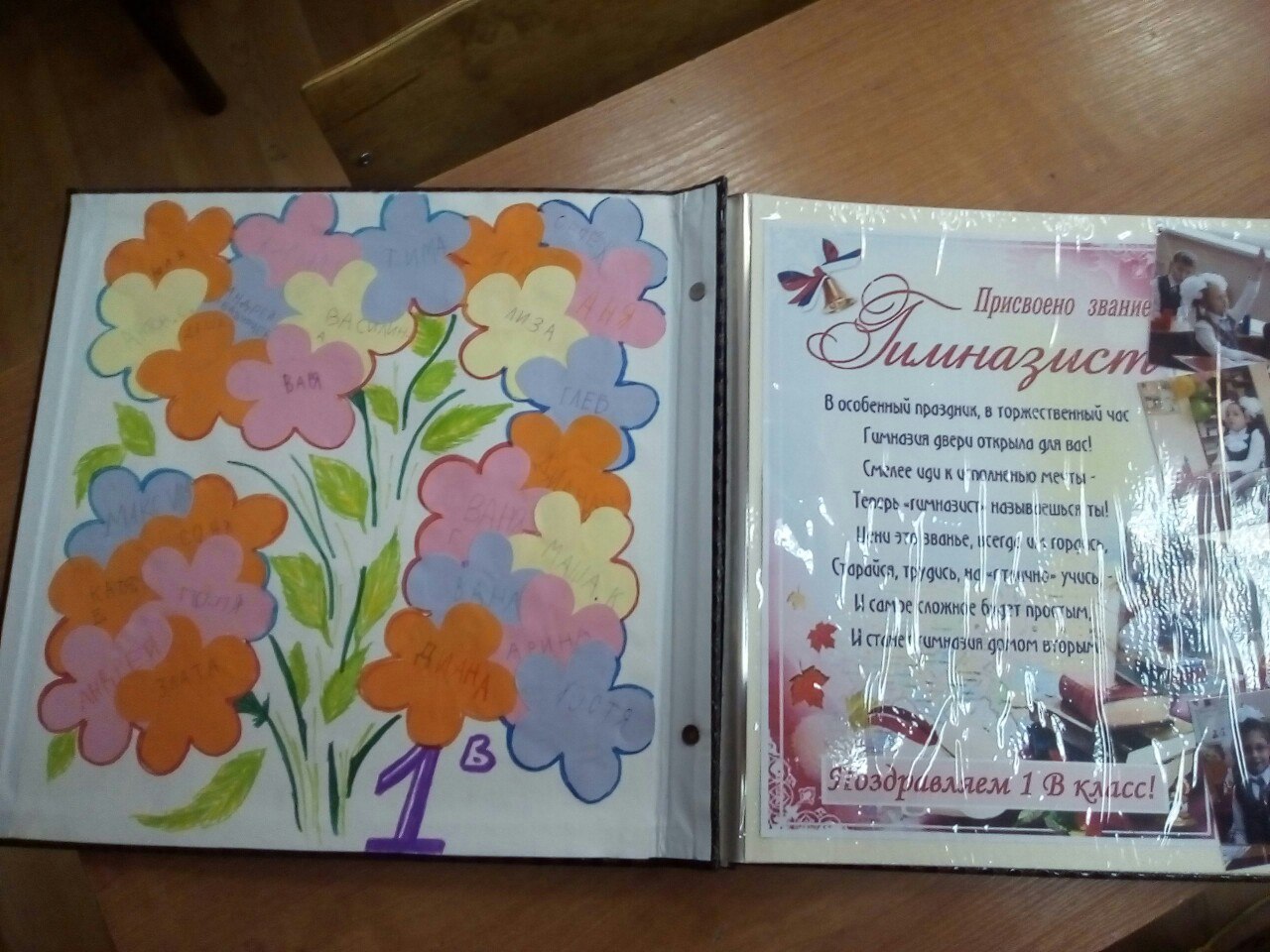 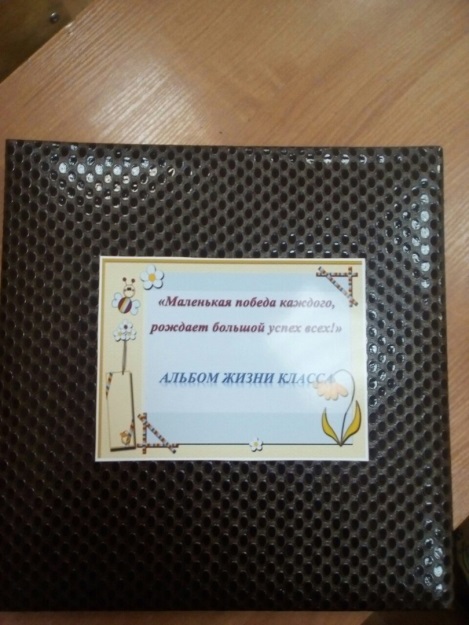 Организация взаимодействия с родителями
Добро пожаловать на страницу нашего класса!- С первого сентября у ваших детей все будет по-новому: уроки, учительница, школьные товарищи. Очень важно, чтобы при этом вы, любящие родители, находились рядом со своими детьми. Теперь мы с вами - один большой коллектив. Нам предстоит вместе радоваться и преодолевать трудности, взрослеть и учиться. Учиться - значит учить самих себя. Как правило, вместе с детьми учатся их мамы и папы, бабушки и дедушки. Учится вместе со своими учениками и учитель. Надеюсь, что все четыре года наш коллектив будет дружным и сплоченным.
Учитель
Ученик
Школа без проблем
Родители
«В душе каждого ребёнка есть невидимые струны: если их разглядеть и тронуть умелою рукой, они зазвучат»
                                                                       М. Горький
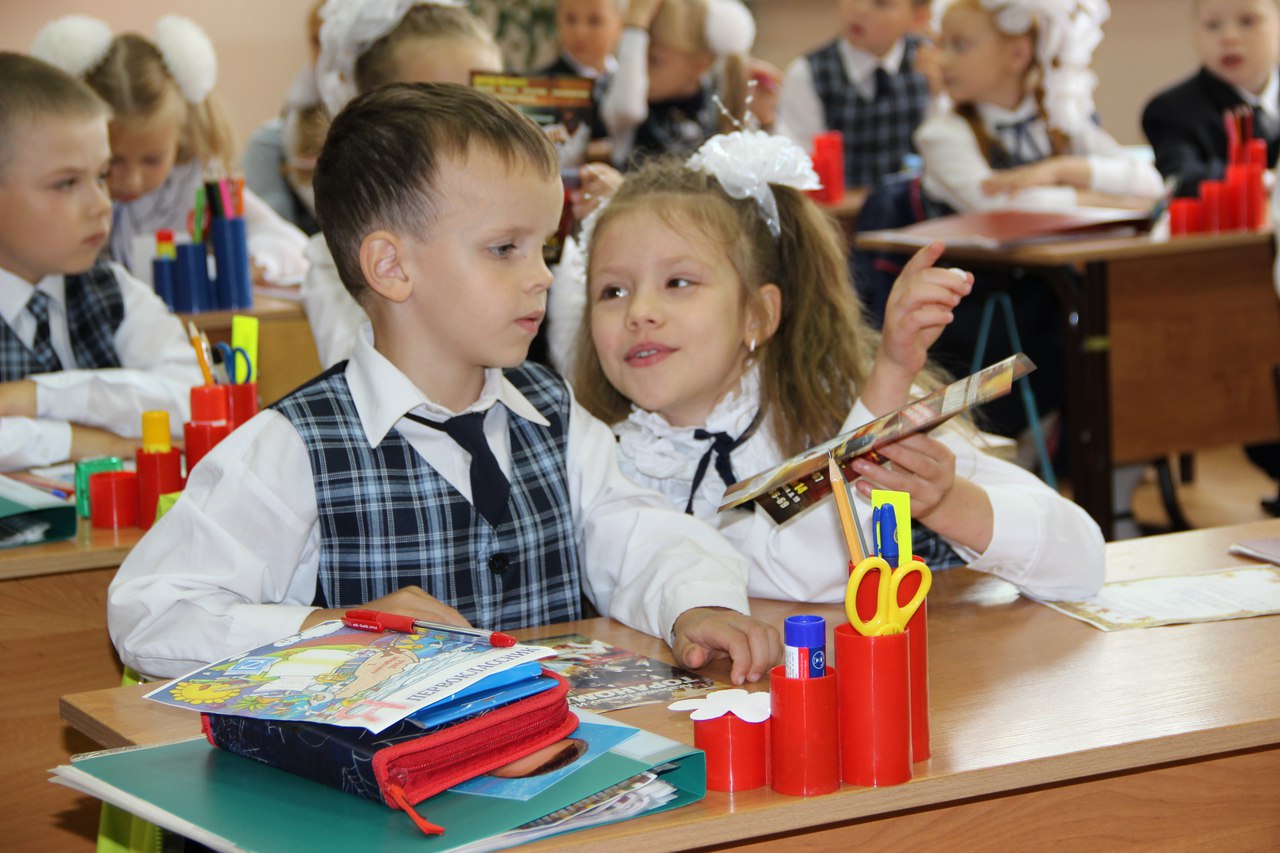 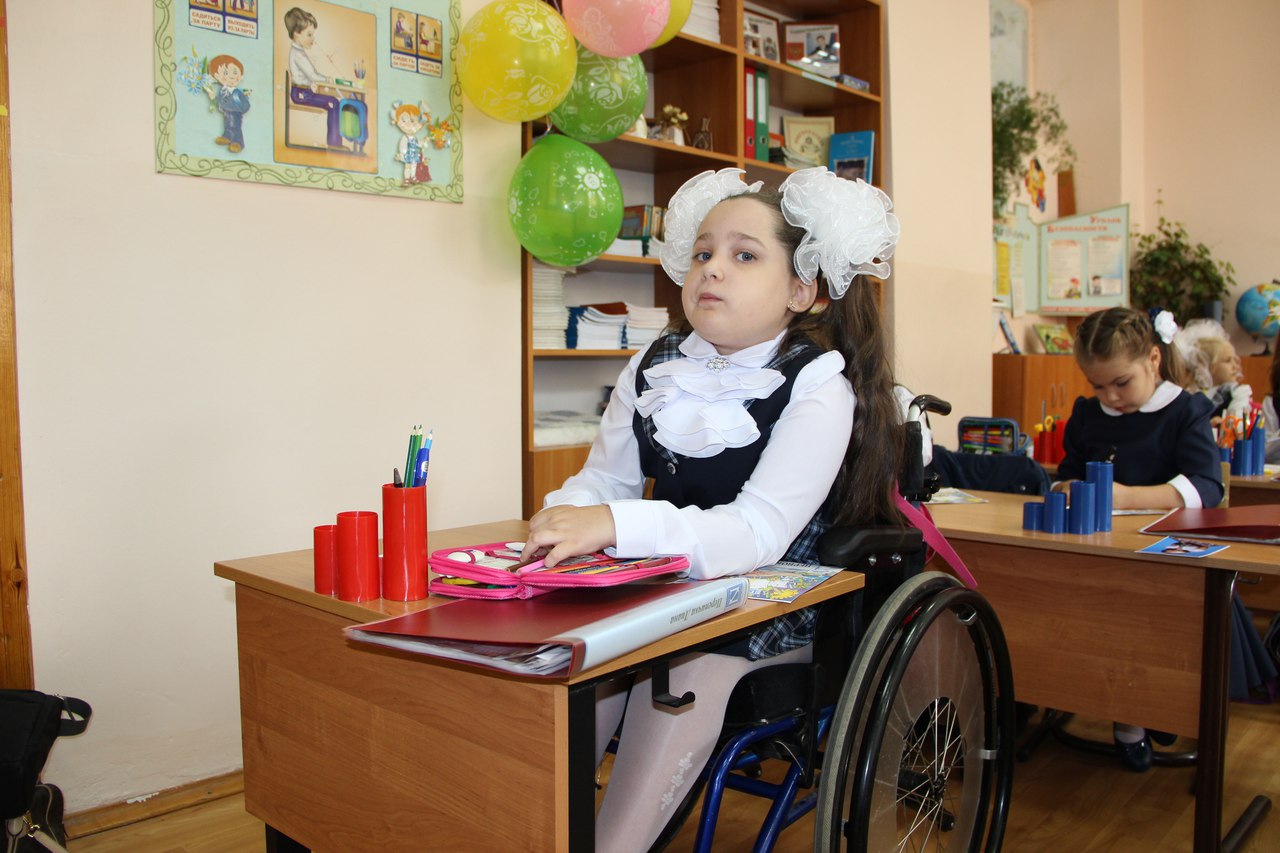 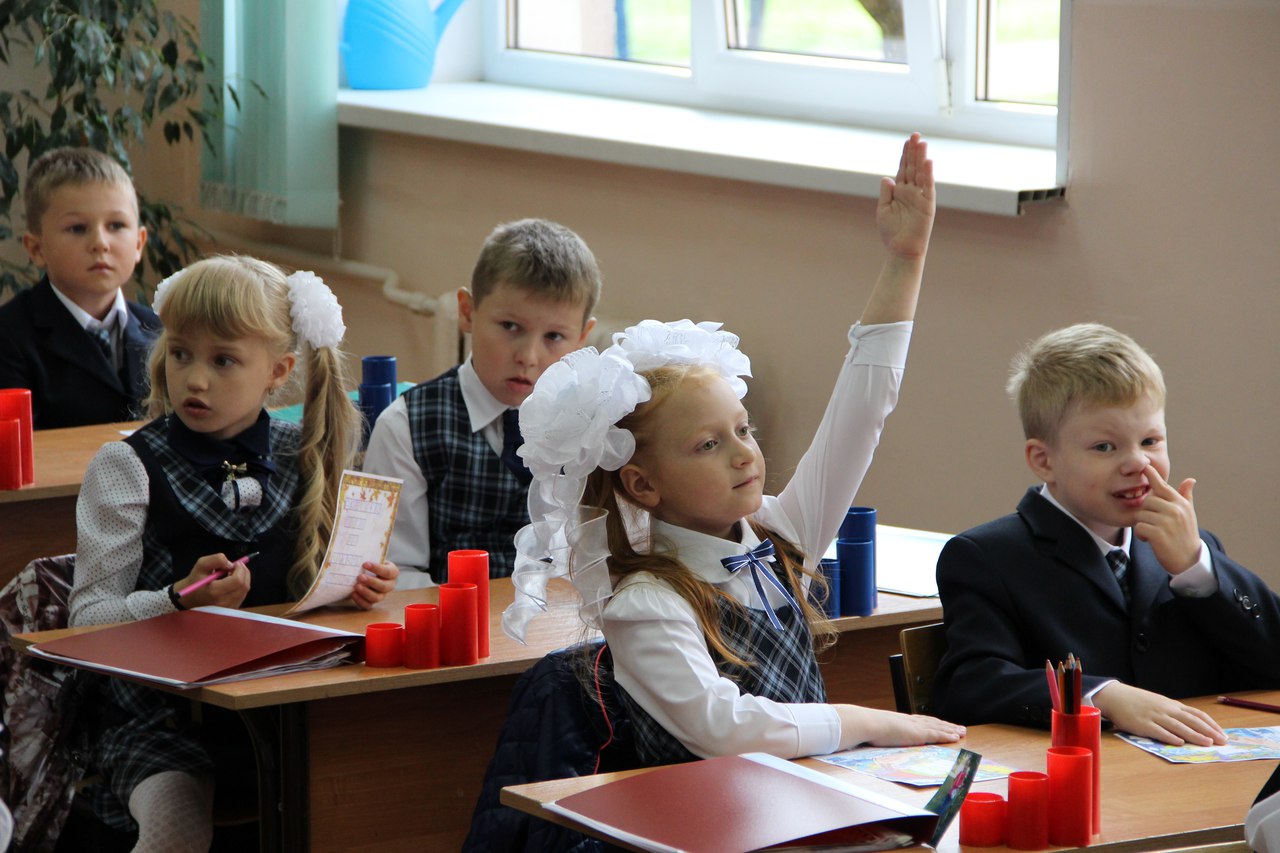 27